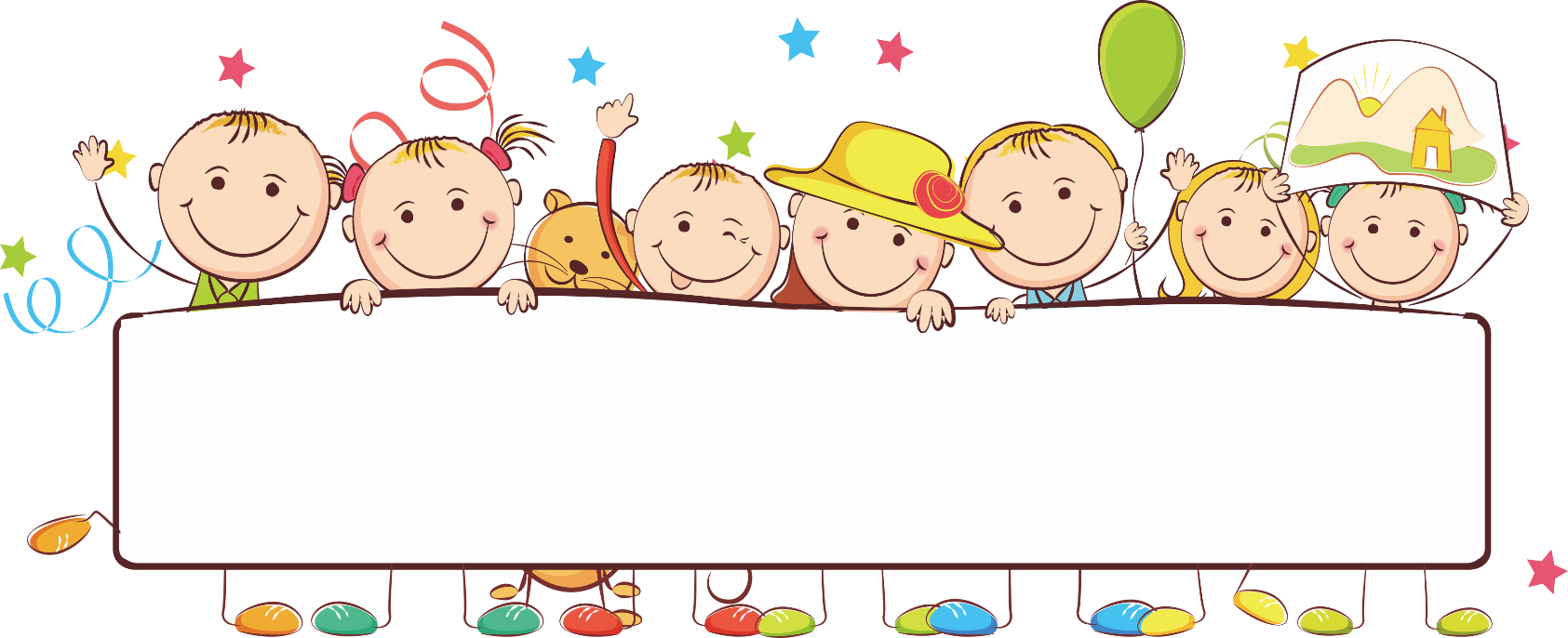 NHÌN TRANH ĐOÁN TRUYỆN
1
4
5
3
2
6
7
8
9
10
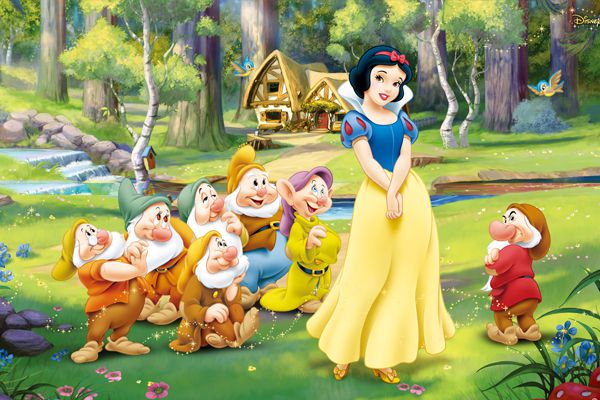 1
2
3
4
5
6
7
8
9
10
Nàng Bạch Tuyết và bảy chú lùn
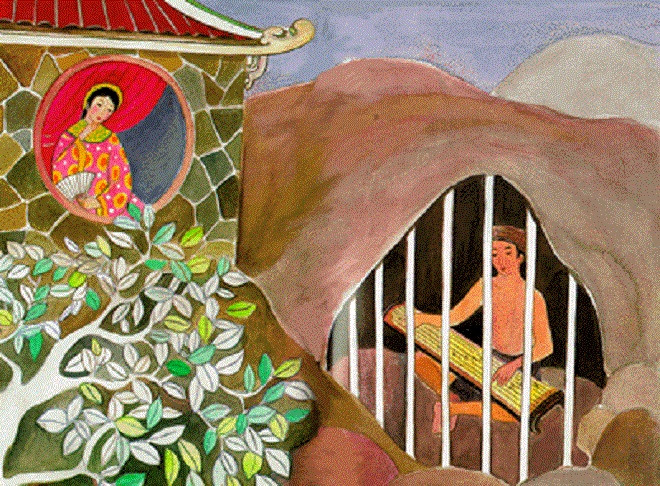 1
2
3
4
5
6
7
8
9
10
Thạch Sanh
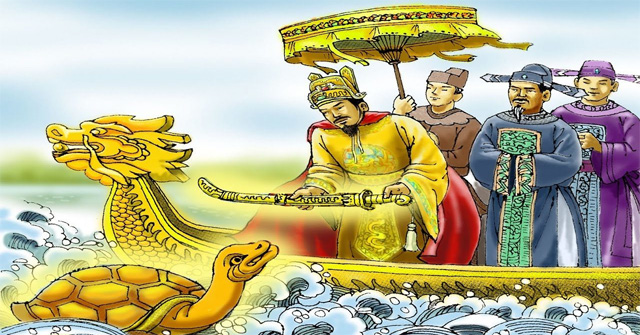 10
1
2
3
4
5
6
7
8
9
Sự tích Hồ Gươm
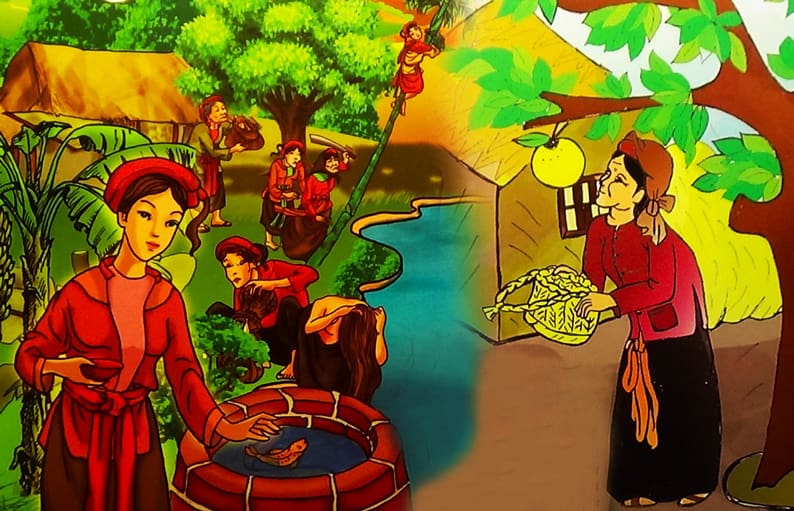 1
2
3
4
5
6
7
8
9
10
Tấm Cám
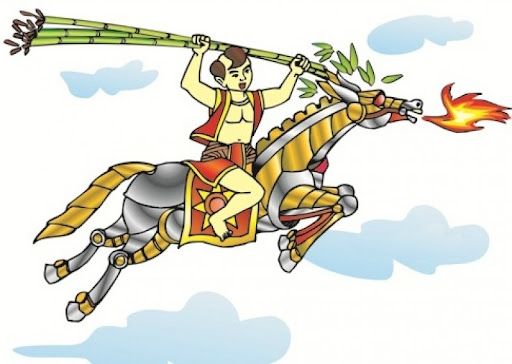 1
2
3
4
5
6
7
8
9
10
Thánh Gióng
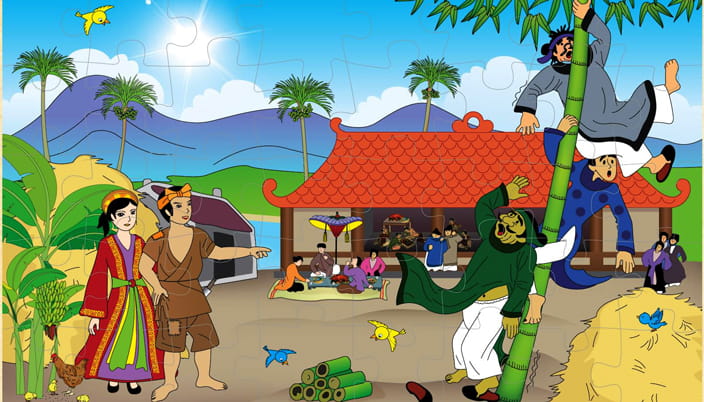 1
2
3
4
5
6
7
8
9
10
Cây tre trăm đốt
Cây tre tram đốt
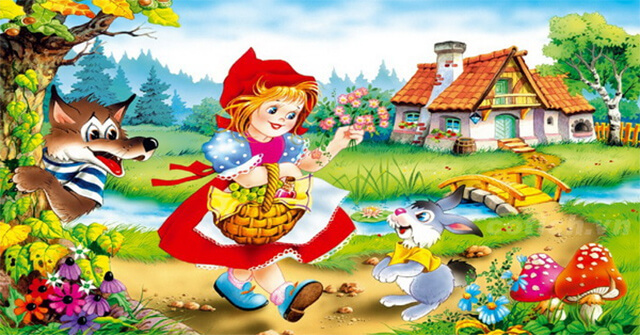 1
2
3
4
5
6
7
8
9
10
Cô bé quàng khăn đỏ
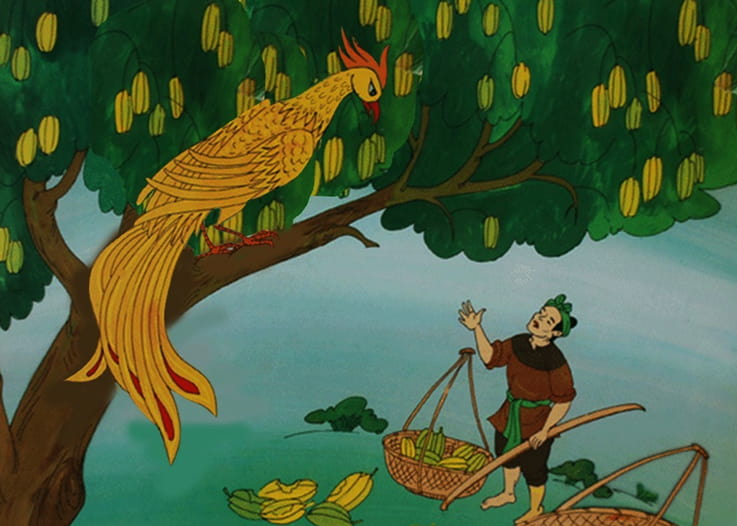 1
2
3
4
5
6
7
8
9
10
Cây khế
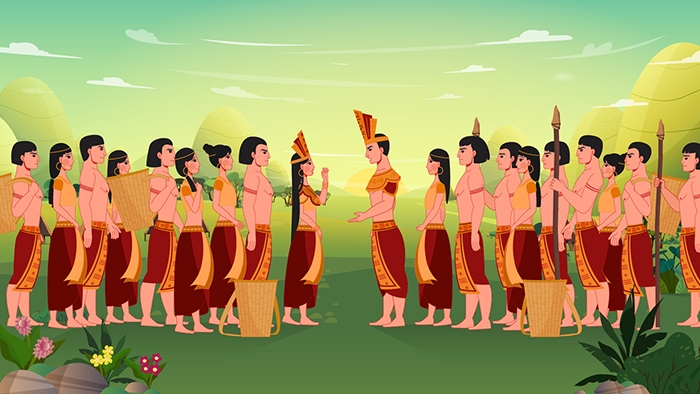 1
2
3
4
5
6
7
8
9
10
Con Rồng cháu Tiên
I. Đọc và tìm hiểu chung
I. Đọc vàtìm hiểu chung
(1)
(2)
(3)
Thể hiện quan điểm, cách đánh giá của nhân dân về các nhân vật, sự kiện lịch sử
Kể về các nhân vật, sự kiện liên quan đến lịch sử thời quá khứ
Sử dụng yếu tố hoang đường, 
kì ảo
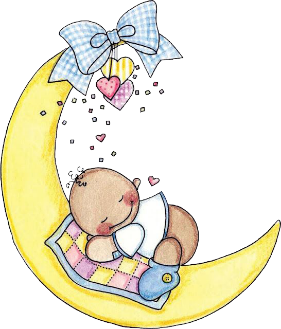 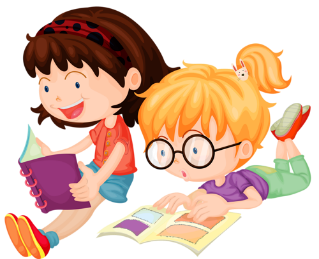 1. Truyền thuyết
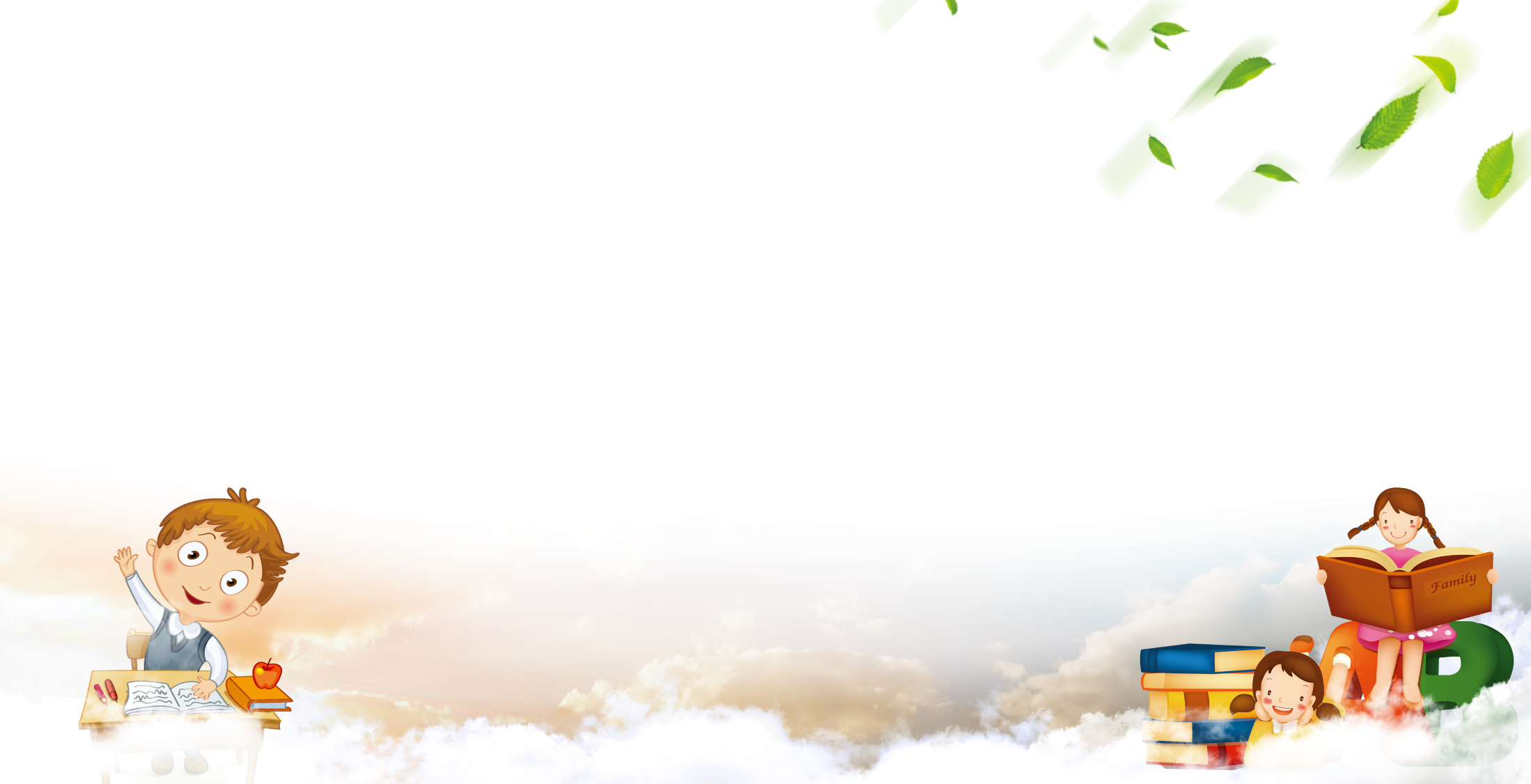 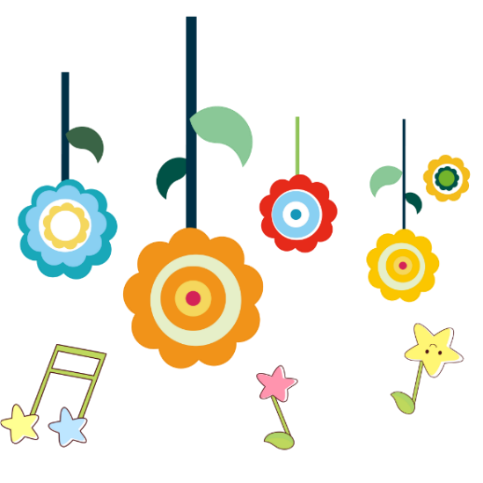 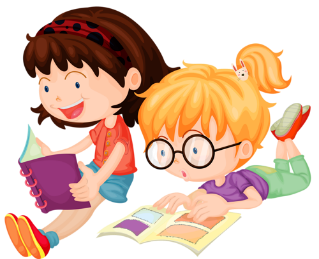 Thể loại: Truyền thuyết
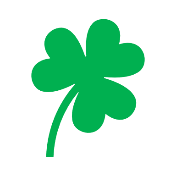 Nhân vật: Thánh Gióng
2. Văn bản
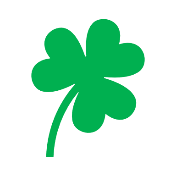 Bố cục: 3 phần
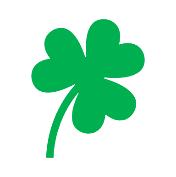 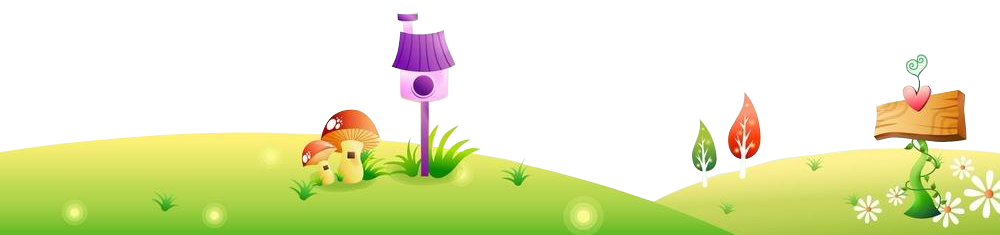 I. Đọc và tìm hiểu chung
II. Đọc vàtìm hiểu chi tiết
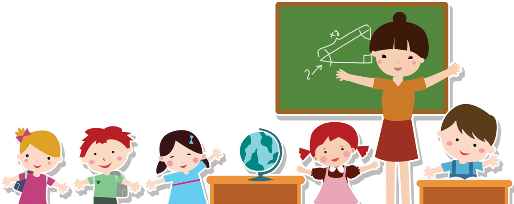 Sắp xếp các sự kiện sau theo đúng trình tự trong truyện
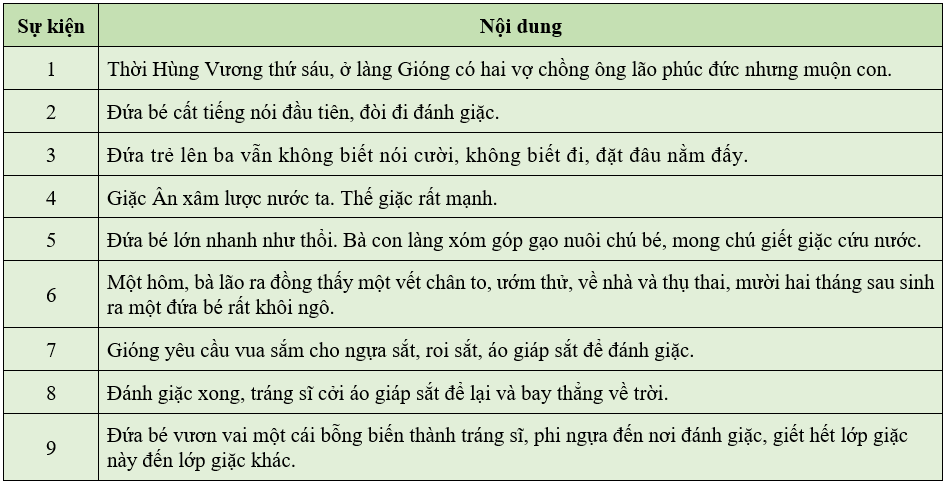 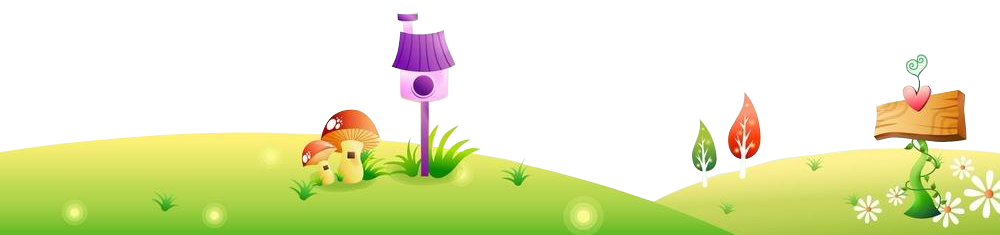 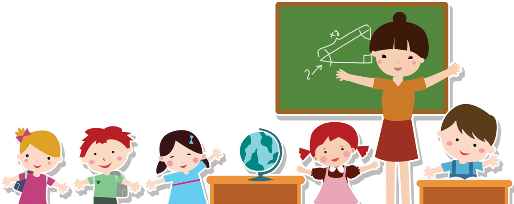 Sắp xếp các sự kiện sau theo đúng trình tự trong truyện
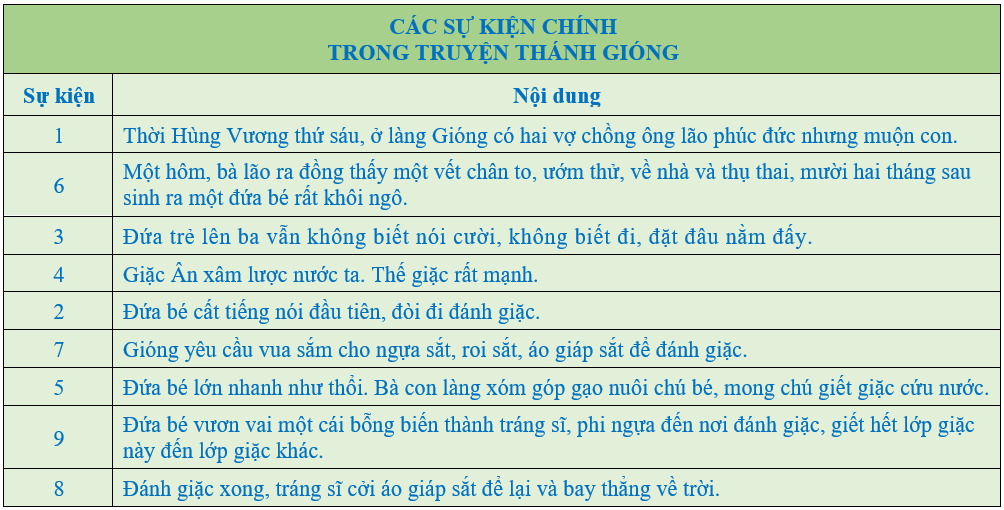 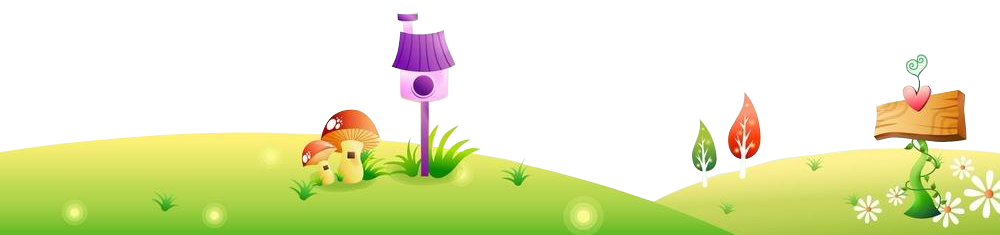 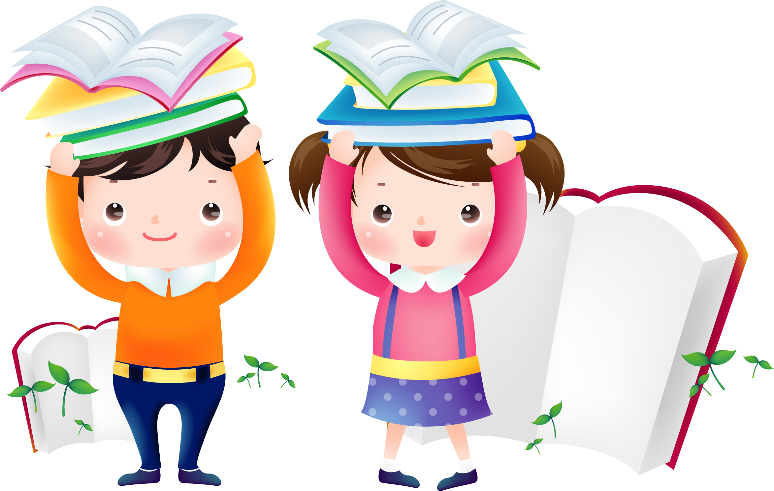 1. Chi tiết hoang đường, kì ảo
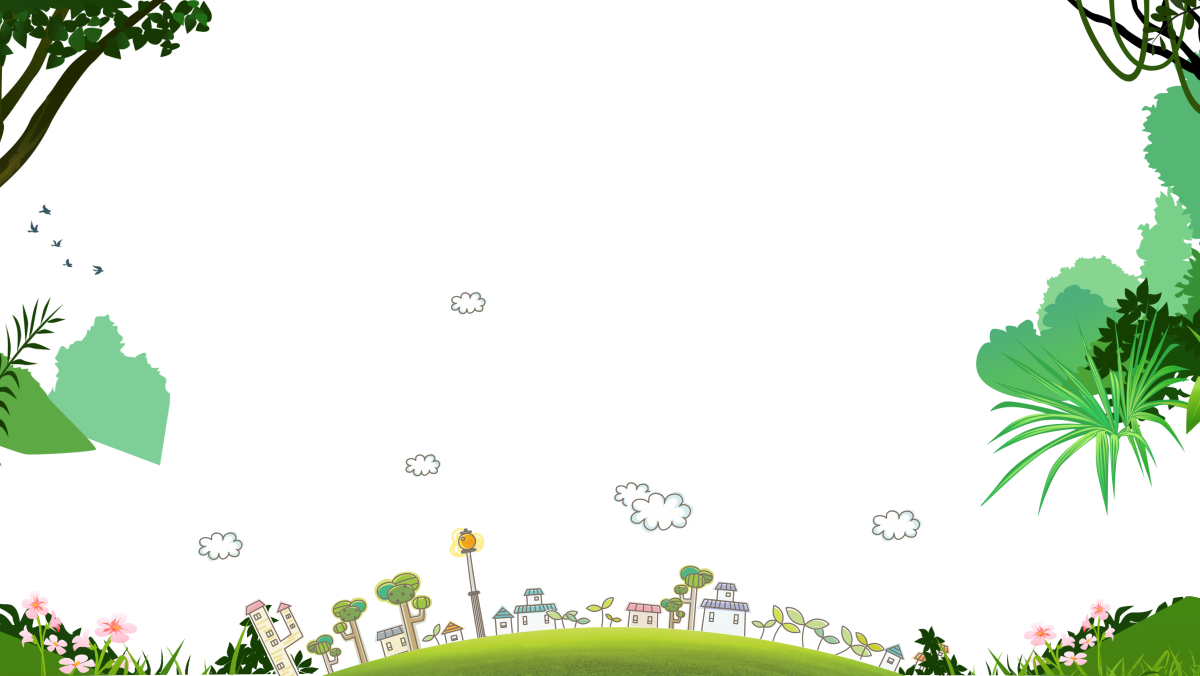 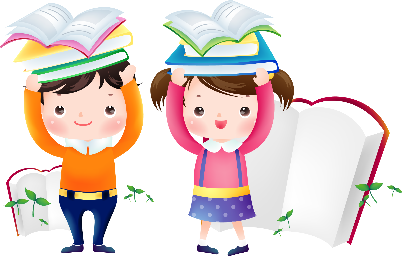 1. Chi tiết hoang đường, kì ảo
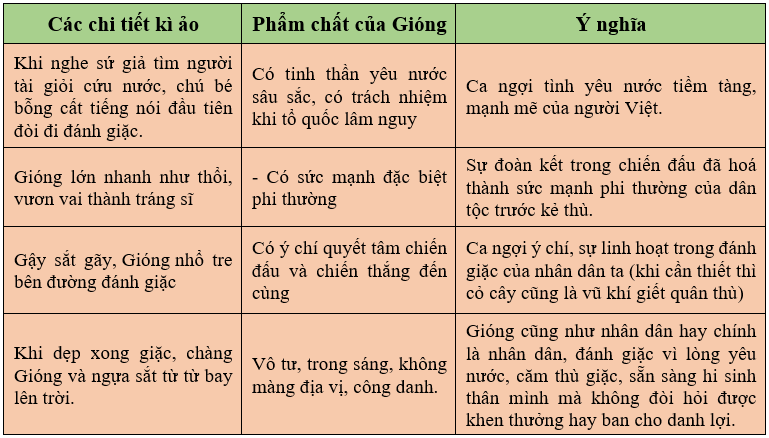 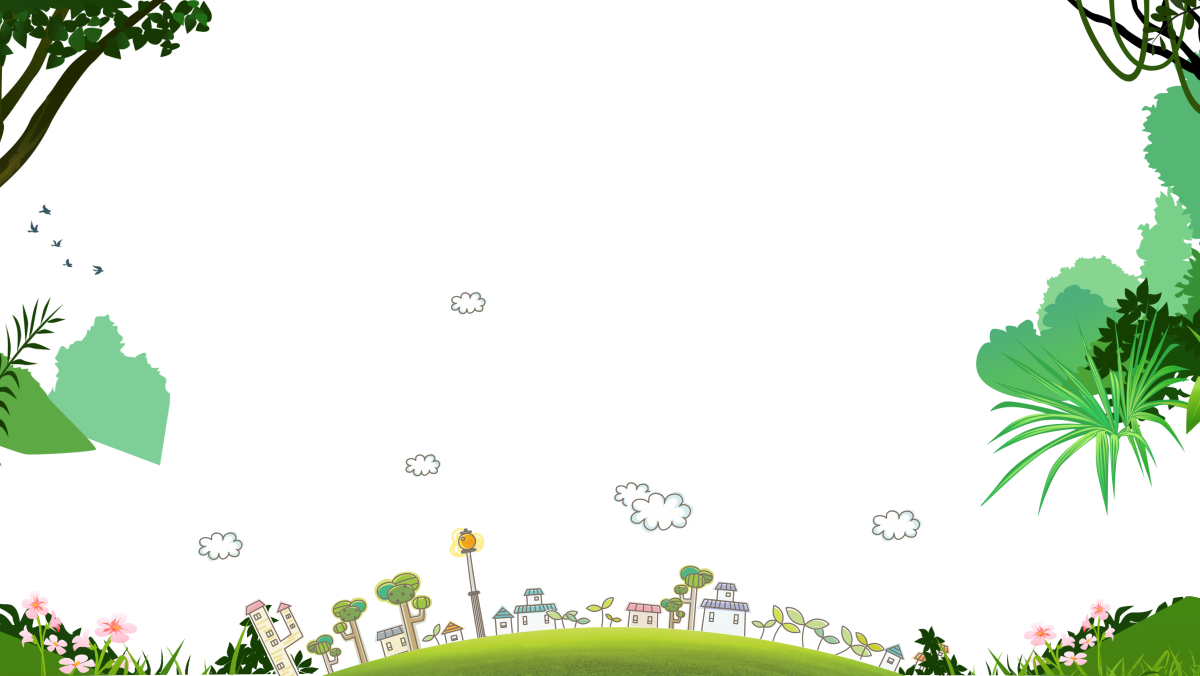 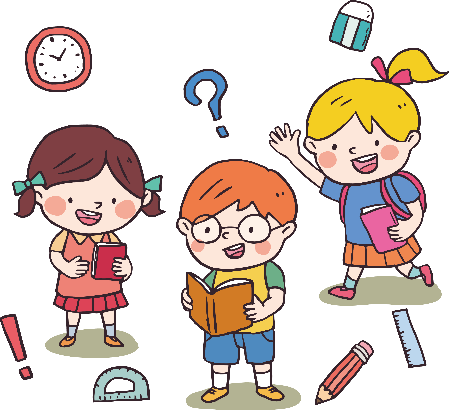 Thảo luận nhóm 4
1. Truyền thuyết thường liên quan đến sự thật lịch sử. Hãy cho biết truyện Thánh Gióng có liên quan đến sự thật lịch sử nào?

2. Trong truyện, em thấy hành động nào của Thánh Gióng là đẹp nhất? Qua câu chuyện về Thánh  Gióng, nhân dân ta muốn gửi gắm những suy nghĩ và ước mơ gì?
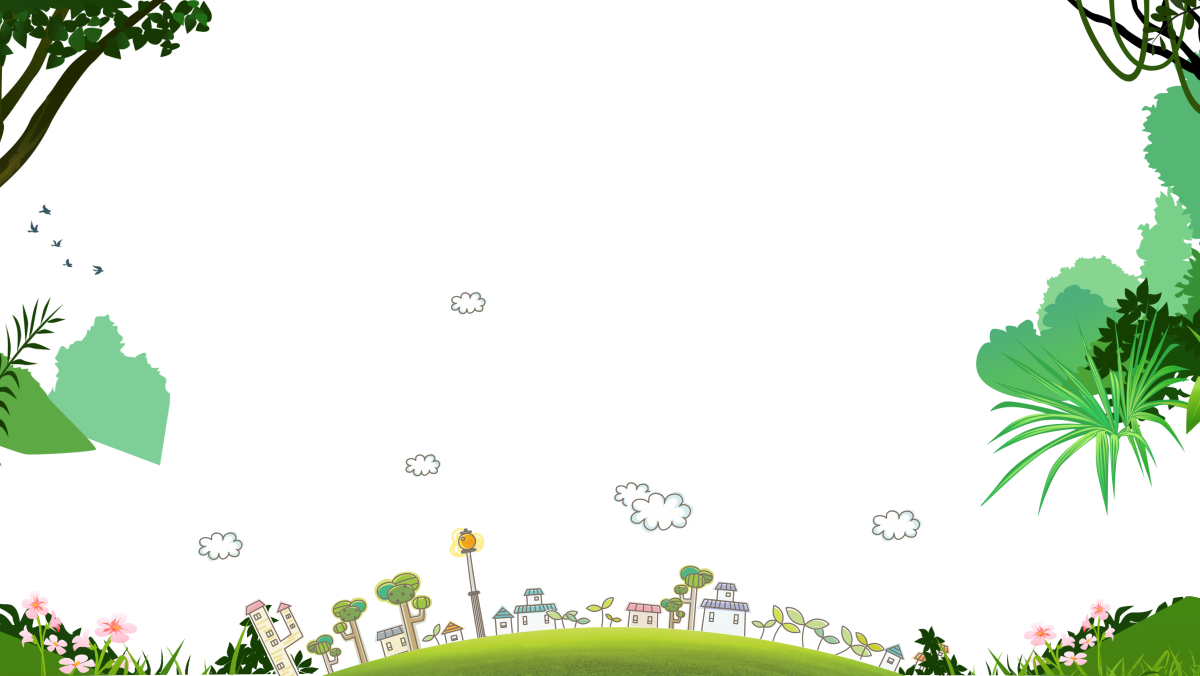 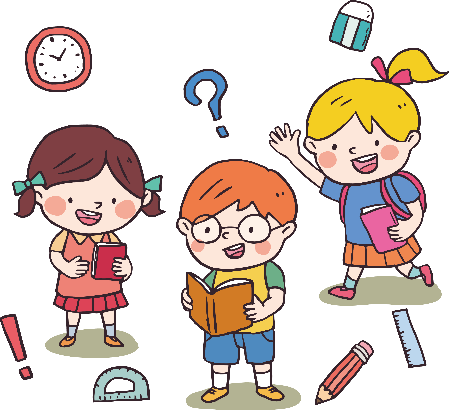 2. Chi tiết liên quan đến sự thật lịch sử
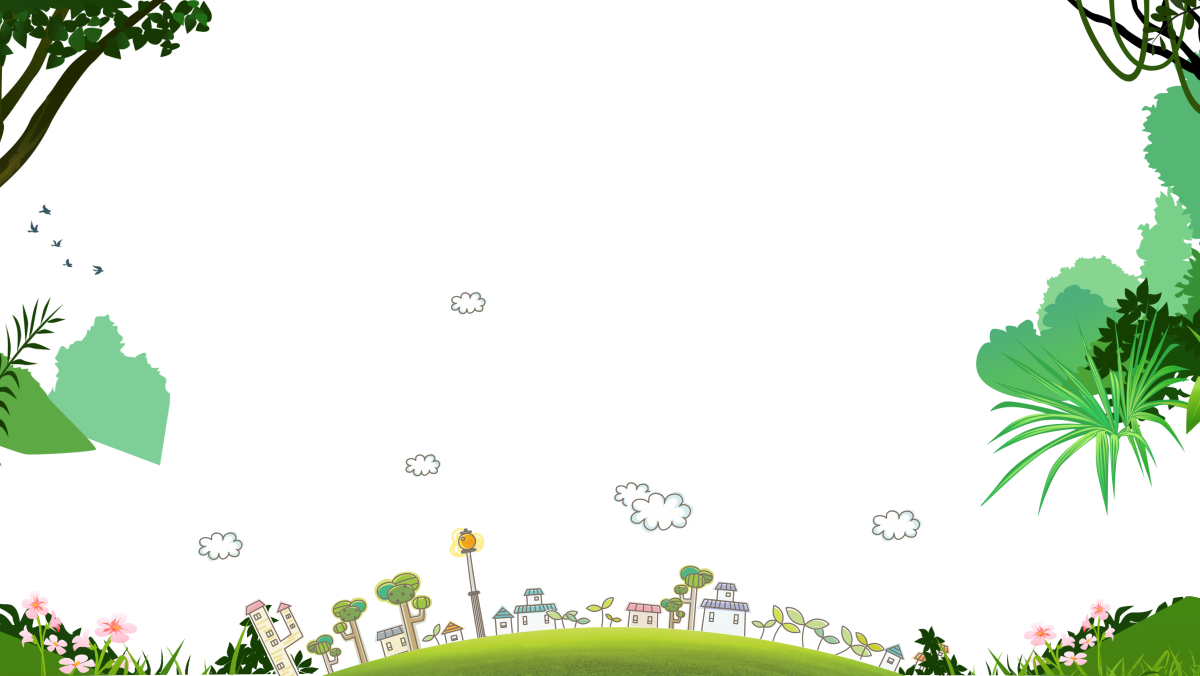 3. Thái độ và ước mơ của nhân dân ta
Ca ngợi, trân trọng Thánh Gióng với hình ảnh cao đẹp, lí tưởng của người anh hùng đánh giặc theo quan niệm của nhân dân ta.
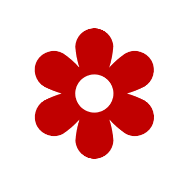 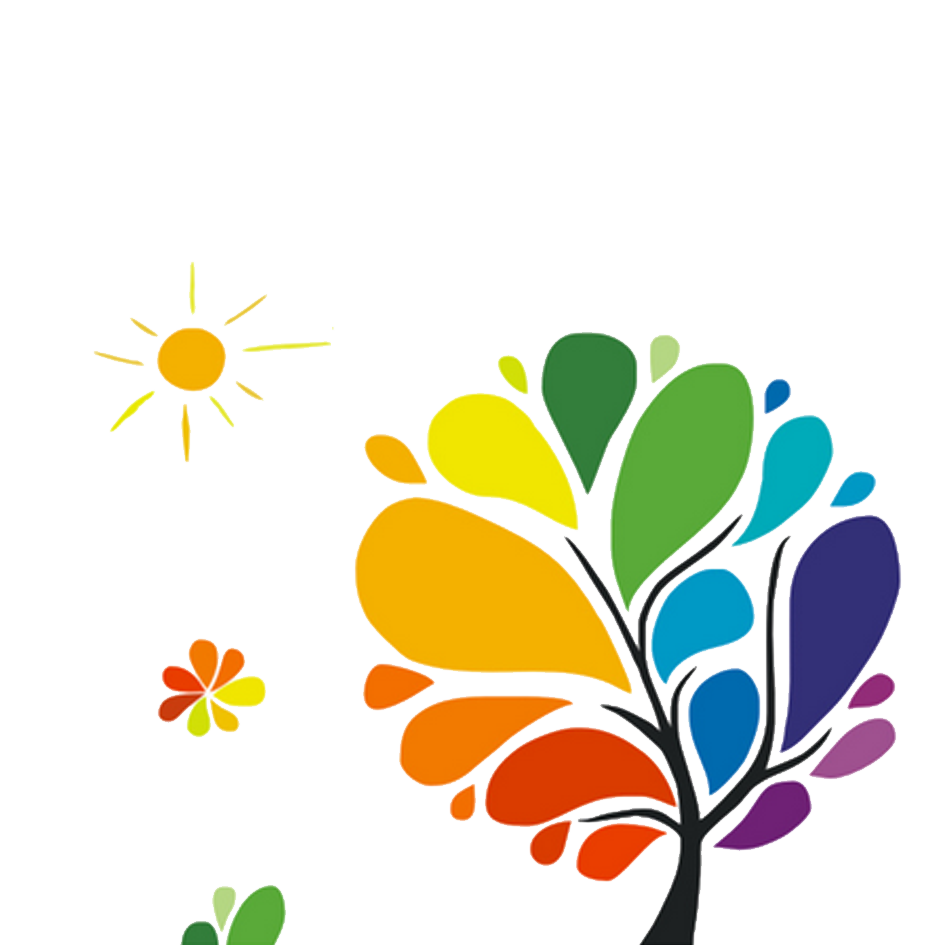 Thánh Gióng là ước mơ của nhân dân về sức mạnh tự cường của dân tộc với chí khí mạnh mẽ, hay làm việc lớn lao, phi thường.
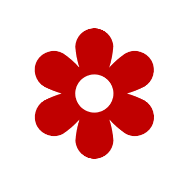 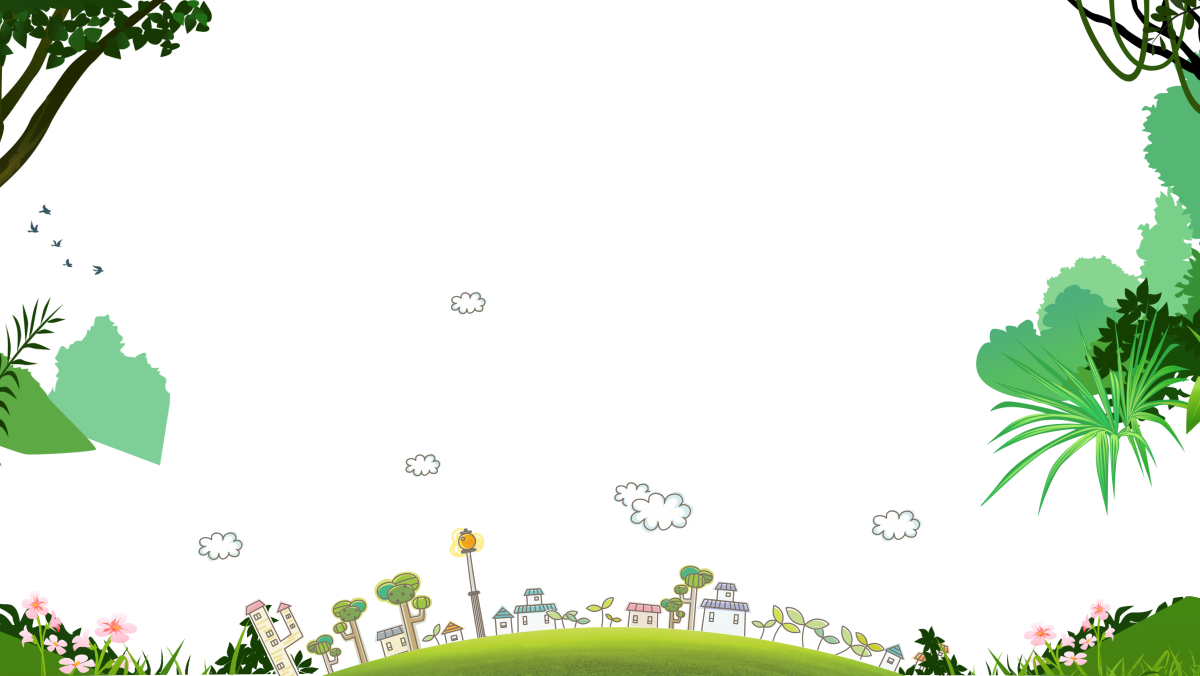 I. Đọc và tìm hiểu chung
III. Tổng kết
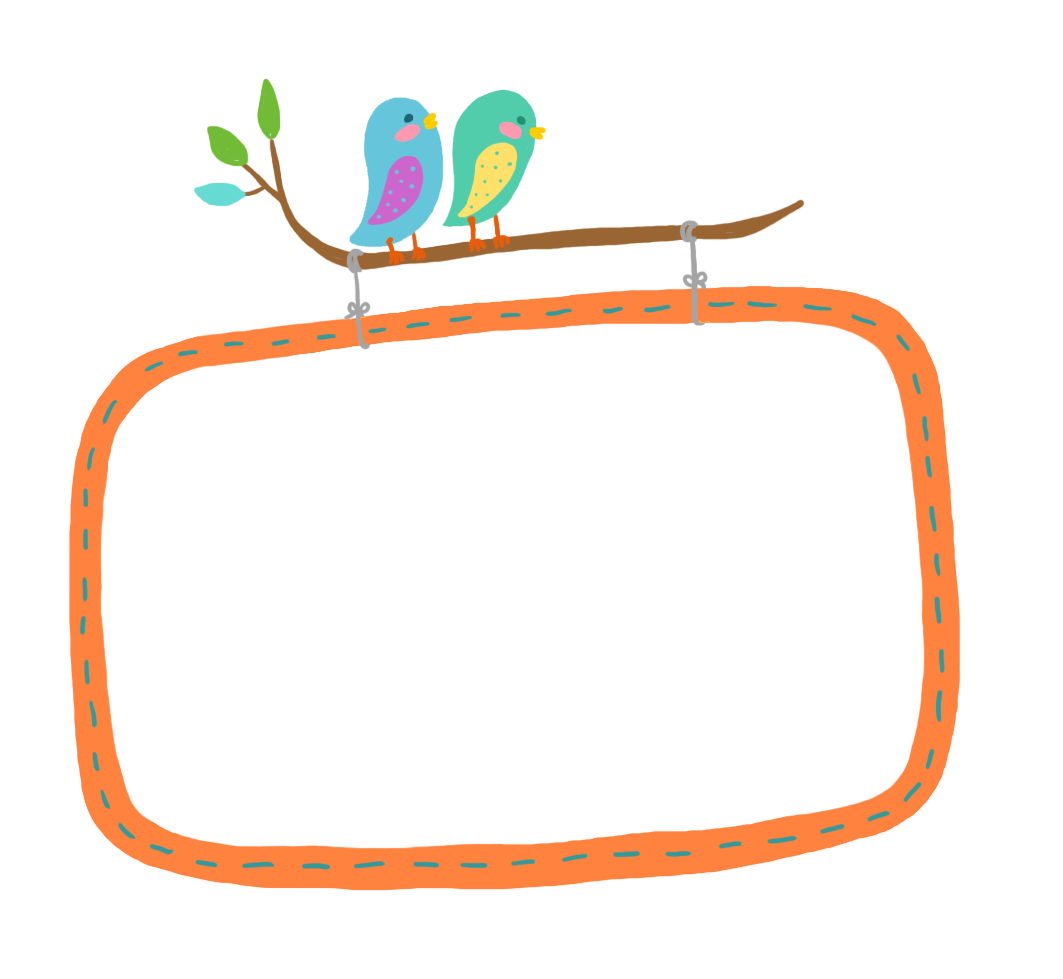 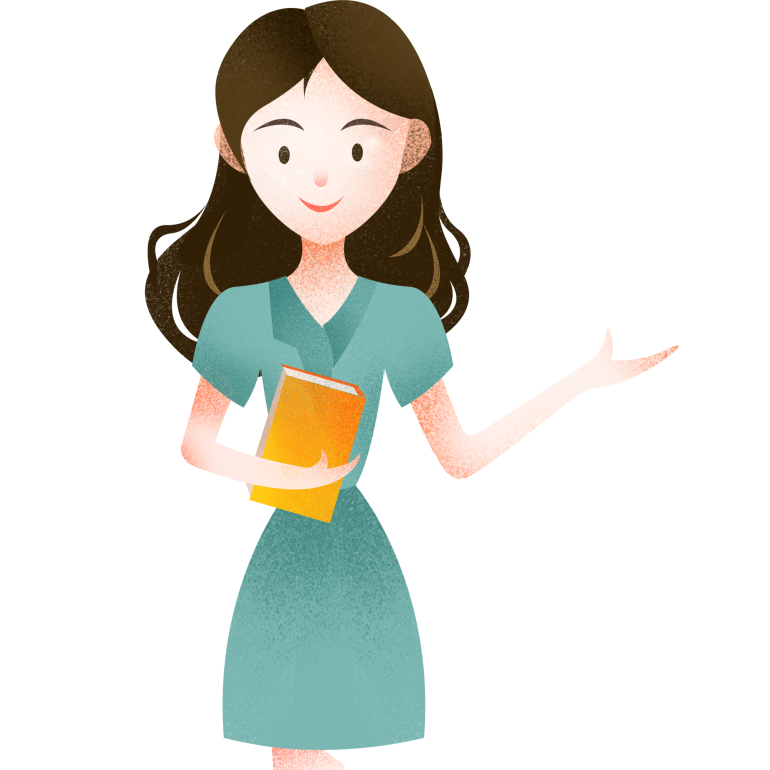 Khái quát giá trị nội dung và giá trị nghệ thuật của văn bản Thánh Gióng.
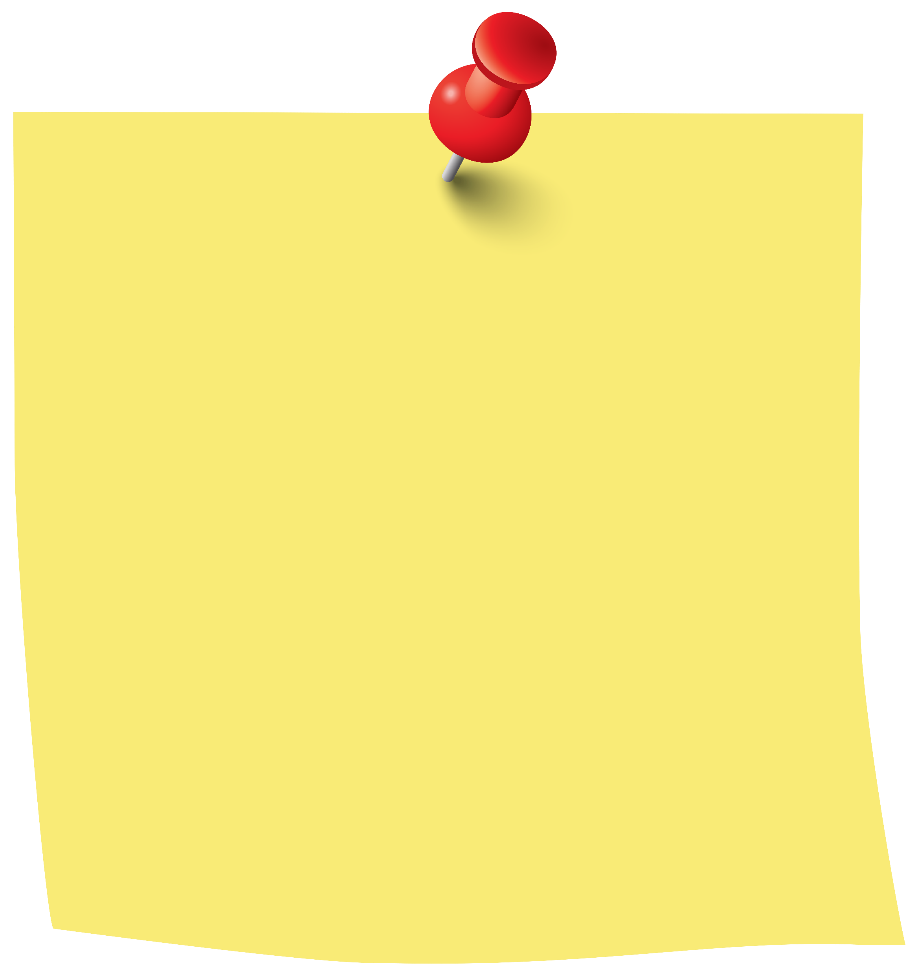 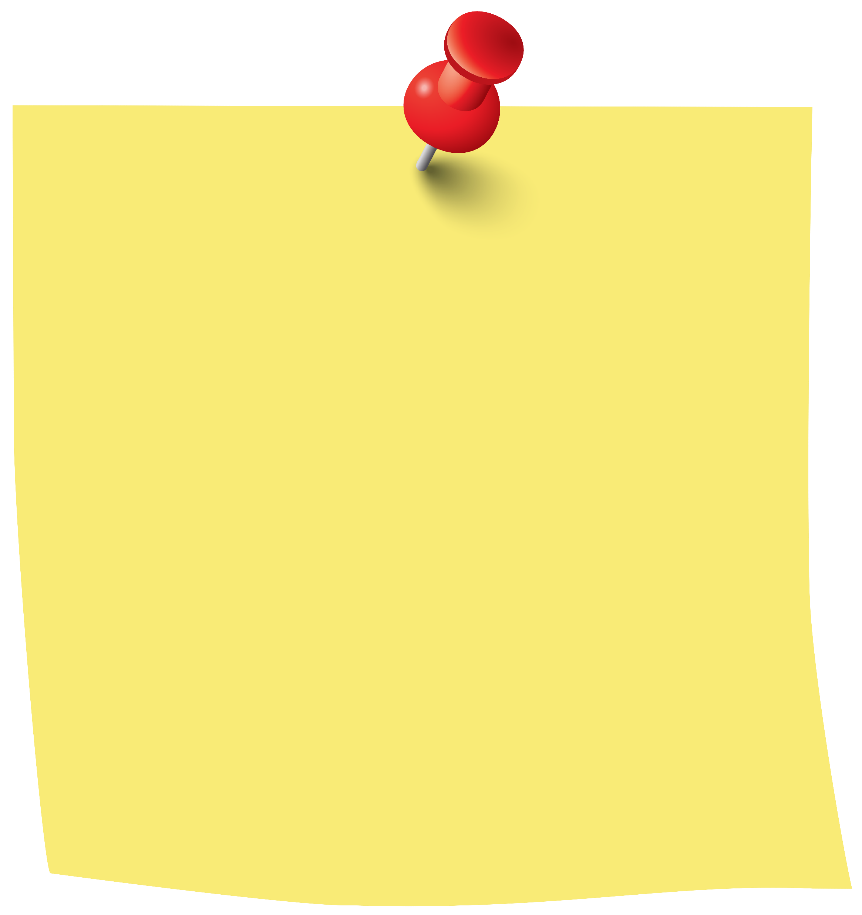 1. Nội dung: Hình tượng nhân vật Thánh Gióng là biểu tượng rực rỡ về ý thức và sức mạnh bảo vệ đất nước; thể hiện quan niệm và ước mơ về người anh hùng cứu nước chống giặc ngoại xâm của dân tộc ta thời xưa.
2. Nghệ thuật: Truyện sử dụng các yếu tố hoang đường, kì ảo để lí tưởng hoá người anh hùng lịch sử, thể hiện quan niệm, cách đánh giá của nhân dân về người anh hùng.
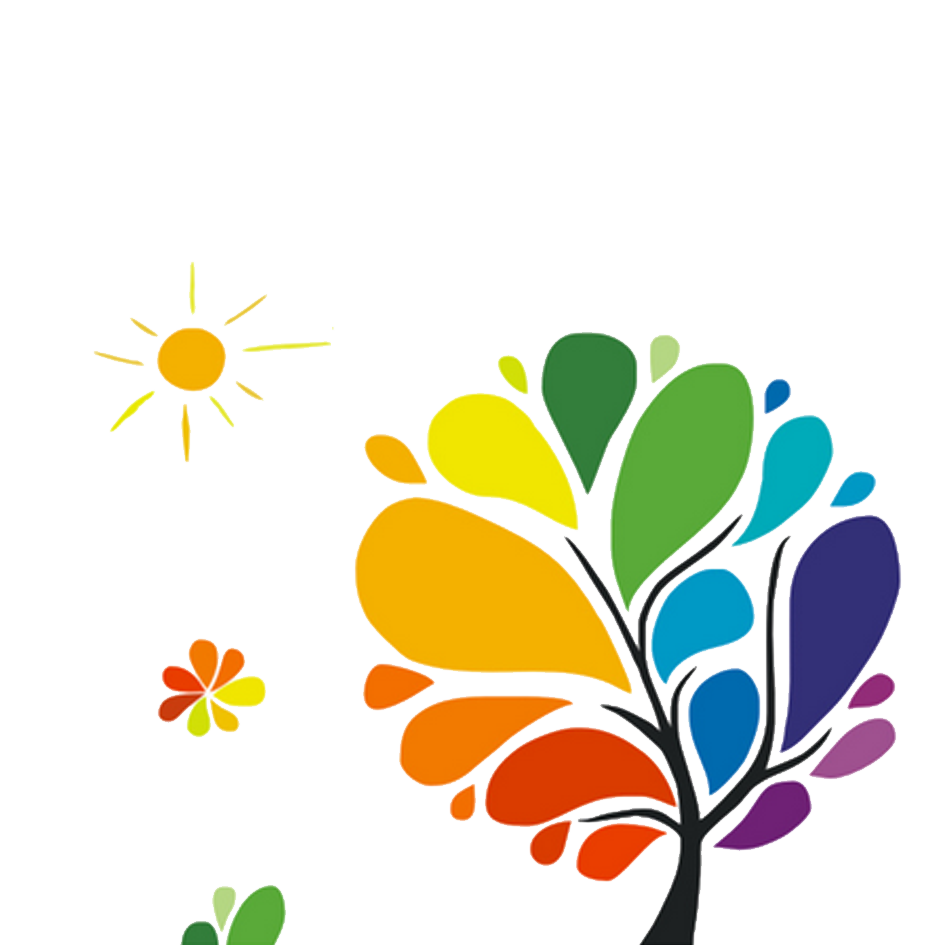 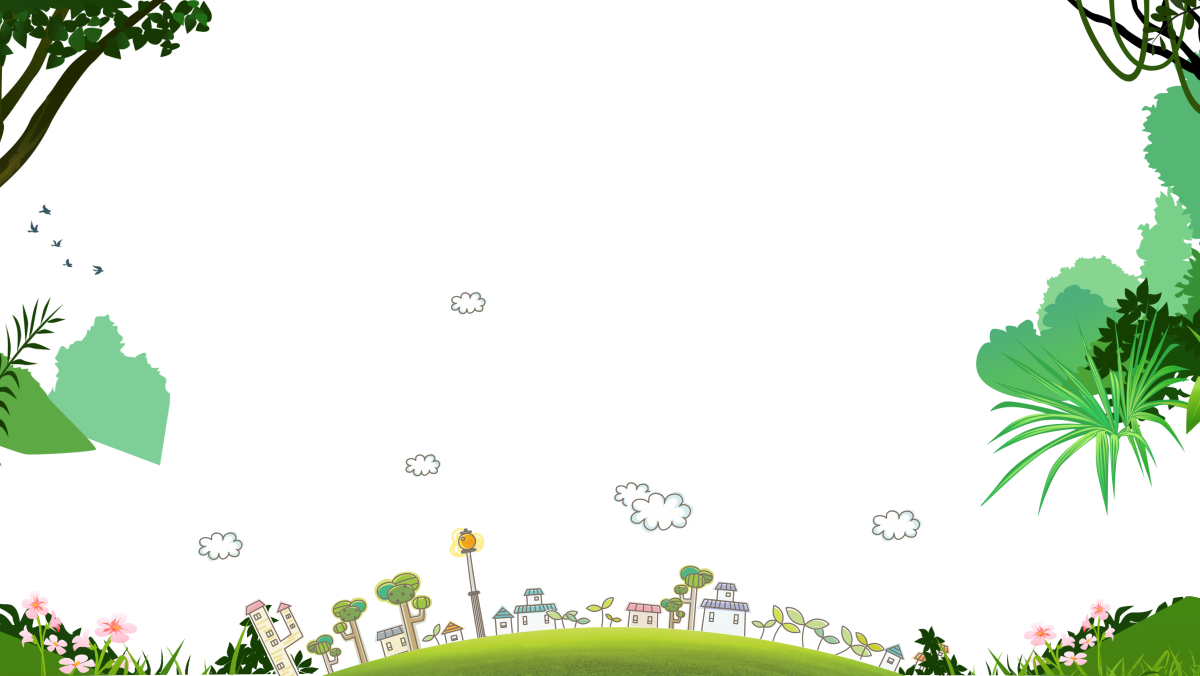 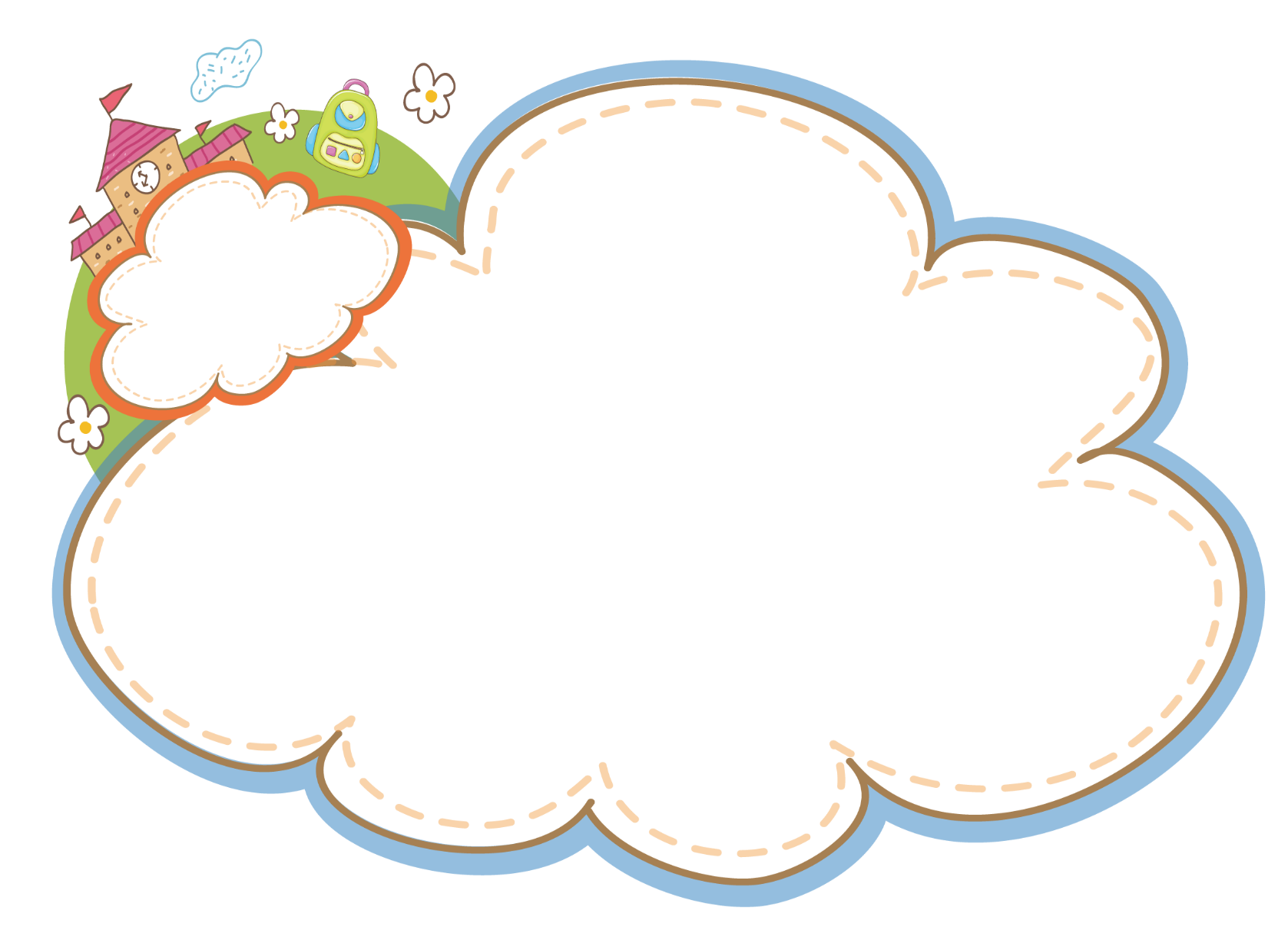 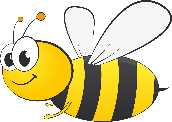 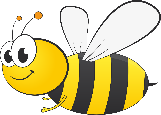 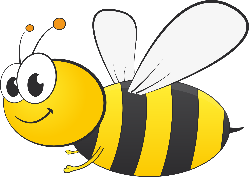 Thảo luận
Xây dựng cách đọc hiểu một văn bản truyền thuyết sau khi học xong truyện Thánh Gióng
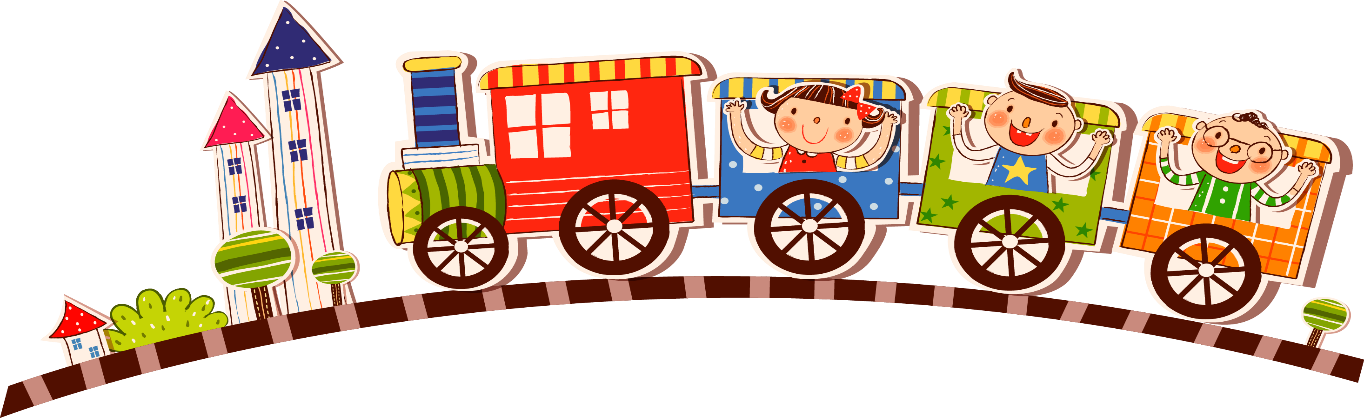 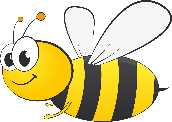 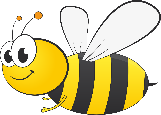 Cách đọc văn bản truyền thuyết
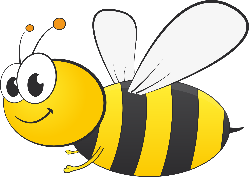 Cần lưu ý tìm hiểu xem truyện gắn với thời đại nào, nội dung chính được kể và nhân vật chính của truyện.  
Tìm hiểu những chi tiết trong truyện có liên quan đến sự thật lịch sử và những chi tiết hoang đường, kì ảo. Các chi tiết đó có ý nghĩa gì trong việc thể hiện nội dung truyện?
Tìm hiểu nội dung ca ngợi hay phê phán của truyện và ý nghĩa của nội dung ấy với thời đại ngày nay.
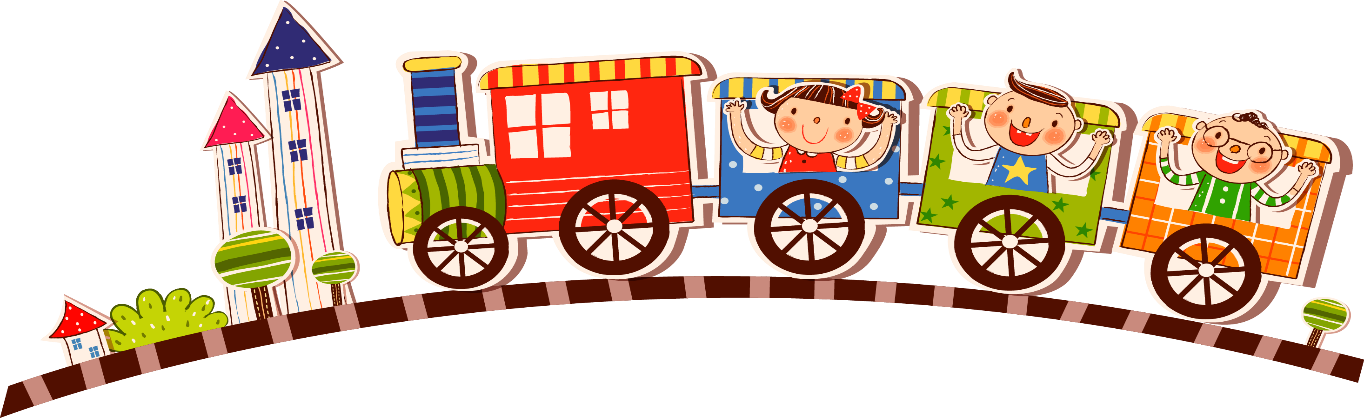 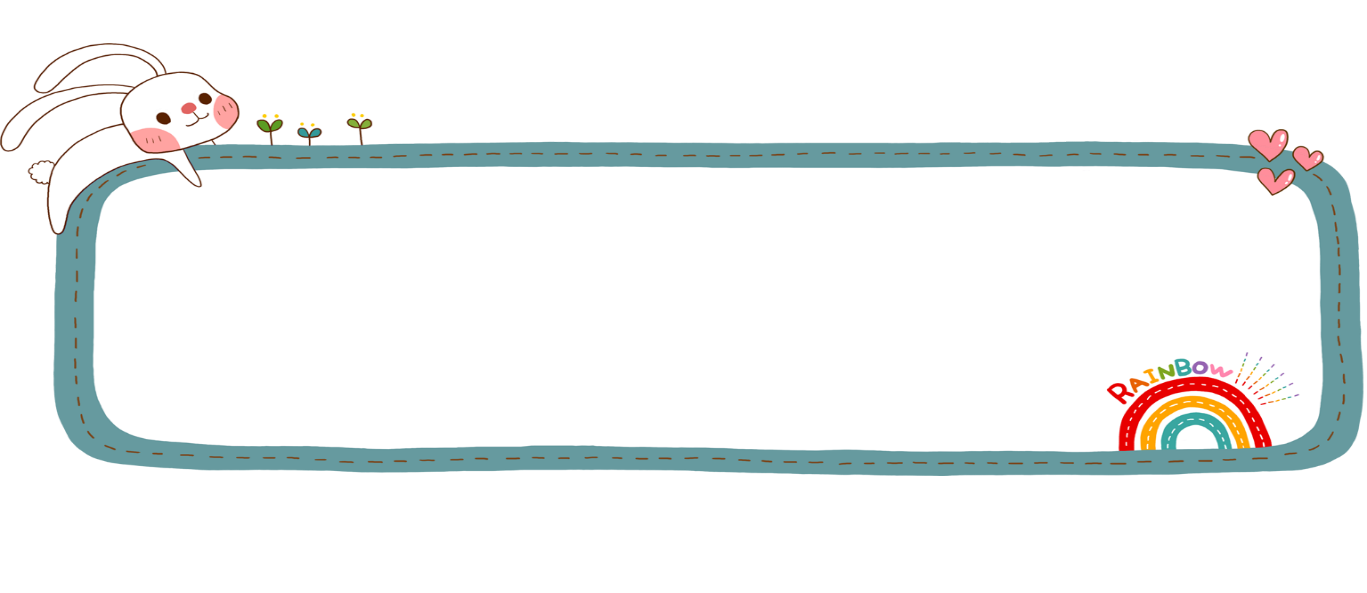 IV. Luyện tập
Cảm nhận của em về chi tiết: Bà con, làng xóm vui lòng góp gạo nuôi cậu bé.
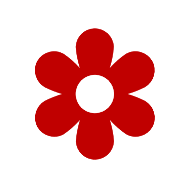 Vì sao Đại hội Thể dục thể thao dành cho học sinh phổ thông Việt Nam  được lấy tên là “Hội khỏe Phù Đổng”?
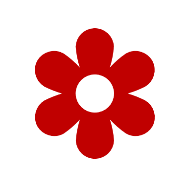 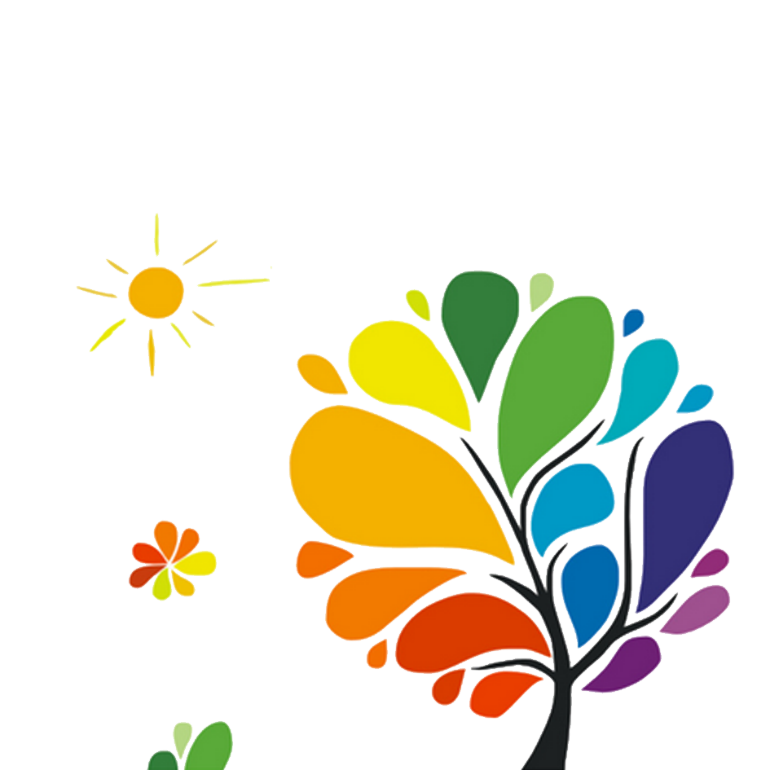 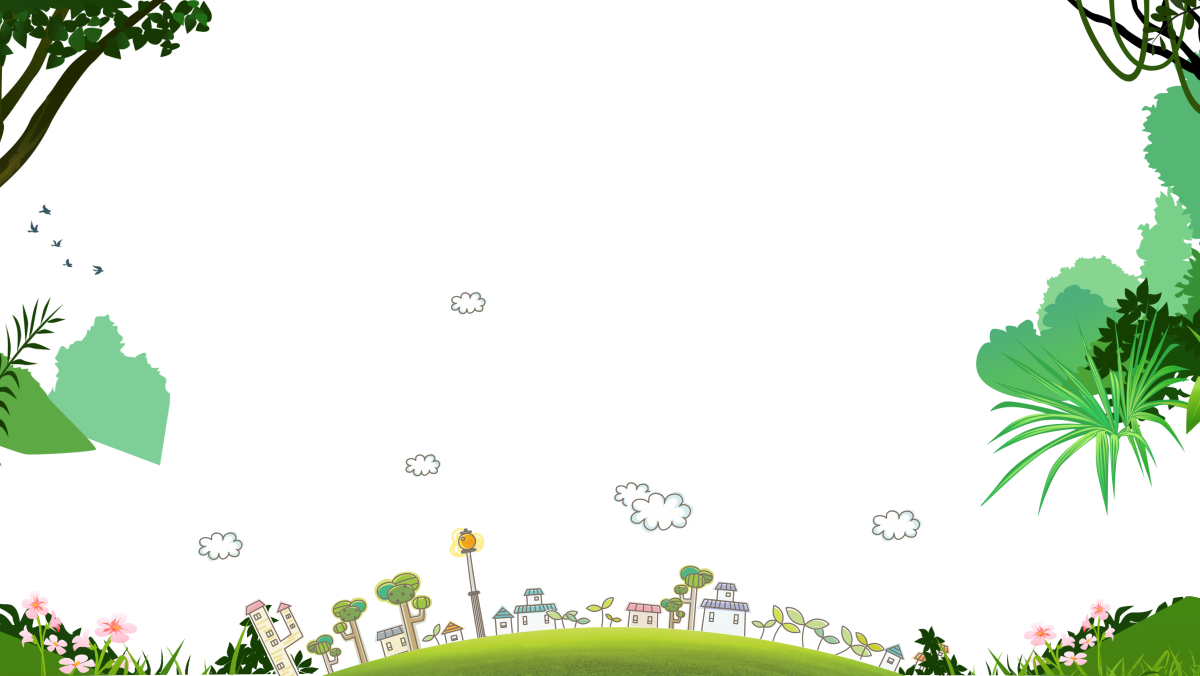 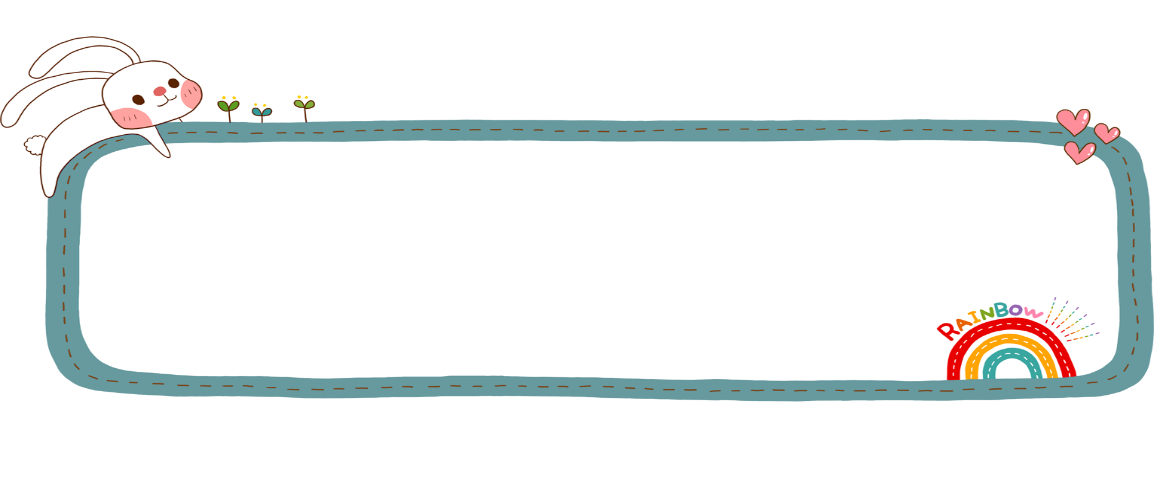 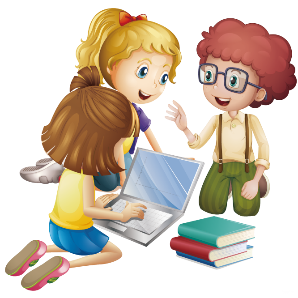 V. Vận dụng
Viết đoạn văn (khoảng 5 - 7 câu) về một hình ảnh hay hành động của Thánh Gióng để lại cho em ấn tượng sâu sắc nhất.
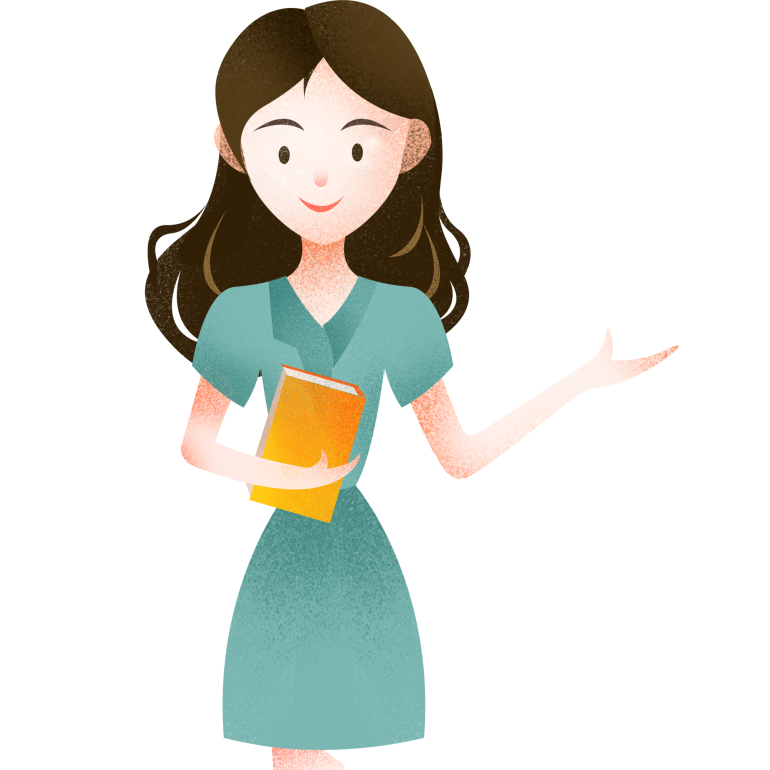 Tìm hiểu thông tin về địa điểm, thời gian, giá trị văn hóa của lễ hội Thánh Gióng.
Kể tên những lễ hội văn hóa ở địa phương em? Tìm hiểu và ghi chép lại các thông 
tin  về một trong số những lễ hội đó.
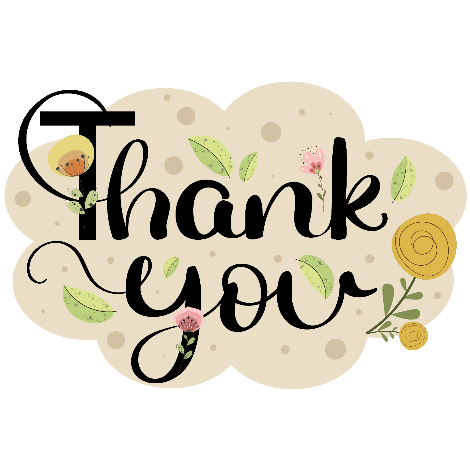